Kể chuyện
Kể chuyện đã nghe, đã đọc
Khởi động
* Kể tóm tắt chuyện: Pa-xtơ và em bé
Yêu cầu cần đạt
Đề bài: Hãy kể một câu chuyện em đã nghe hay đã đọc nói về những người đã góp sức mình chống lại đói nghèo, lạc hậu, vì hạnh phúc của nhân dân.
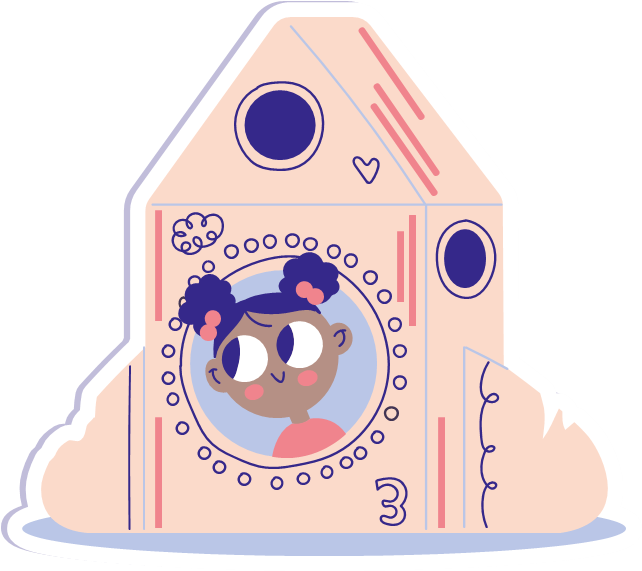 [Speaker Notes: Gạch chân từ ngữ chính của đề bài.]
GỢI Ý:
1. Những việc làm chống đói nghèo, lạc hậu:
- Làm kinh tế giỏi, nâng cao đời sống của gia đình và địa phương.
Lai tạo được những giống lúa, giống cây cho năng suất cao,…(như ông Lương Định Của trong bài Nâng niu từng hạt giống - Trang 30, sách Tiếng Việt 3, tập hai).
- Bài trừ các thủ tục mê tín dị doan như cúng bái trừ tà ma, kiêng kị vô lí,...
- Bài trừ các tệ nạn xã hội cờ bạc, rượu chè, trộm cắp,…
- Dạy học mở mang dân trí ở những vùng khó khăn (như cô Y Hoa trong bài Buôn Chư Lênh đón cô giáo).
[Speaker Notes: GV giải nghĩa một số từ]
Gợi ý:
2.Lập dàn ý câu chuyện định kể:
- Mở đầu câu chuyện: Giới thiệu nhân vật, hoàn cảnh xảy ra câu chuyện.
- Diễn biến câu chuyện: 
+ Kể các hành động của nhân vật.
+ Nêu kết quả mà nhân vật đạt được hoặc nhận xét về nhân vật, ý nghĩa câu chuyện.
[Speaker Notes: GV giải nghĩa một số từ]
Gợi ý:
3.Dựa vào dàn ý, kể thành lời trong nhóm hoặc trước lớp.
- Kể chuyện tự nhiên, có thể kết hợp với động tác, điệu bộ, nét mặt, cử chỉ để diễn tả nội dung câu chuyện, làm cho câu chuyện cuốn hút người nghe.
[Speaker Notes: GV giải nghĩa một số từ]
KỂ CHUYỆN
Kể chuyện theo nhóm 4 ( thời gian: 10 phút )
Kể chuyện trước lớp
Trao đổi về nội dung câu chuyện em vừa kể
Vận dụng
- Chuẩn bị tiết kể chuyện tuần 16: Kể chuyện được chứng kiến hoặc tham gia (Kể về một buổi sum họp đầm ấm trong gia đình)